GST COUNCIL
Dr Binoj Jose
INTRODUCTION
Goods & Services Tax Council is a constitutional body for making recommendations to the Union and State Government on issues related to Goods and Service Tax. A single common “Goods and Services Tax (GST)” was proposed and given a go-ahead in 1999 during a meeting between the Prime Minister Atal Bihari Vajpayee and his economic advisory panel. Mr Vajpayee set up a committee headed by the then finance minister of West Bengal, Asim Dasgupta to design a GST model. Later, Finance Minister P Chidambaram in February 2006 continued work on the same. It finally was implemented on July 1st, 2017 to be a comprehensive, destination-based indirect tax that has replaced various indirect taxes that were implemented by the State and Centre such as VAT, excise duty, and others. The government of India also formed a GST Council to govern the rules the Goods and Services Tax.
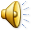 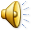 Constitutional  Provision
The Constitution (One Hundred and Twenty-Second Amendment) Bill, 2016, for introduction of Goods and Services tax in the country was introduced in the Parliament and passed by Rajya Sabha on 3rd August, 2016 and by Lok Sabha on 8th August, 2016. Consequent upon this, the Hon’ble President of India accorded assent on 8th September, 2016, and the same was notified as the Constitution (One Hundred and First Amendment) Act, 2016. As per Article 279A (1) of the amended Constitution, the GST Council has to be constituted by the President within 60 days of the commencement of Article 279A. The notification for bringing into force Article 279A with effect from 12th September, 2016 was issued on 10thSeptember, 2016.
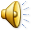 Significance of GST Council
The GST council is the key decision-making body that will take all important decisions regarding the GST. The GST Council dictates tax rate, tax exemption, the due date of forms, tax laws, and tax deadlines, keeping in mind special rates and provisions for some states. The predominant responsibility of the GST Council is to ensure to have one uniform tax rate for goods and services across the nation
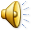 Composition
As per Article 279A of the amended Constitution, the GST Council which will be a joint forum of the Centre and the States, shall consist of the following members: -
The Union Finance Minister-  Chairperson;
The Union Minister of State in charge of Revenue or Finance - Member;
The Minister in charge of Finance or Taxation or any otherMinister nominated by each State Government- Members.
Chairperson, Central Board of Excise and Customs (CBEC), as a permanent invitee (non-voting) to all proceedings of the GST Council.
Secretary (Revenue) as the Ex-Officio Secretary to the GST Council.
\An   Additional Secretary to the GST Council in the GST Council Secretariat
GST Council has a Secretariat, with its office at New Delhi.
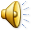 Quorum and Decision-Making
For a valid meeting of the members of GST Council, at least 50 percent of the total number of the member should be present at the meeting.
Every Decision made during the meeting should be supported by at least 75 percent majority of the weighted votes of the members who are present and voting at the meeting. 
Article 279A gives the principle which divides the total weightage of vote cast between Central Government and State Government:-
The vote of Central Government shall have the weightage of one-third of the total votes
The votes of State Government shall have the weightage of two third of the total votes, cast in the meeting
Any act, decision or proceedings shall not be declared as invalid on the basis of any remaining deficiency at the time of establishment of GST Council i.e.
if there is any vacancy remained in the Council
if there is any defect in the constitution of Council
if there is any defect in the appointment of a person as a member of the Council
if there is any procedural non-compliance.
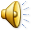 Composition & Decision Making
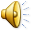 Vote value &Decision making
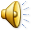 Membership
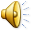 Functions of the GST Council
The GST council will be supposed to make the recommendation to the Union and State on the following matters:-
On subsuming of various taxes, cess, and surcharge in GST.
Details of services and goods that will be subjected to GST or which will be exempted from GST.
On Threshold limit below which, services and goods will be exempted from GST.
On GST rates including floor rate with bands of GST and any special rate for time being to arrange resources to face any natural calamity.
Making special provisions for the following states: Arunachal Pradesh, Assam, Jammu and Kashmir, Manipur, Meghalaya, Mizoram, Nagaland, Sikkim, Tripura, Himachal Pradesh and Uttarakhand.
On model law on GST, Principal of levy of GST and the principals which will govern the place of Supply.
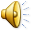 Features of GST Council
GST Council office is set up in New Delhi
Revenue Secretary is appointed as the Ex-officio Secretary to the GST Council
Central Board of Excise and Customs (CBEC) is included as the chairperson as a permanent invitee (non-voting) to all proceedings of the GST Council
Create a post for Additional Secretary to the GST Council
Create four posts of commissioner in the GST Council Secretariat (This is at the level of Joint Secretary)
GST Council Secretariat will have officers taken on deputation from both the Central and State Governments.
The cabinet also provides funds for meetings the expenses (recurring and nonrecurring) of the GST Council Secretariat. This cost is completely borne by the Central government.
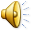 Conclusion
The functions of the GST council is more an advisory kind and it has to heavily depend on the fiscal policies of the central government. Therefore, the GST Council is also criticised of the wrong GST regulations, albeit, where it has a very limited role. The voting weihgtage and the decision making process gives wider powers to the central government. However, the GST council has played a vital role in the through various recommendations to the Union and the States on important issues related to GST, like the goods and services that may be subjected or exempted from GST, model GST Laws, principles that govern Place of Supply, threshold limits, GST rates including the floor rates with bands, special rates for raising additional resources during natural calamities/disasters, special provisions for certain States, etc. The GST Council meets to discuss and lay GST laws that will benefit dealers across the nation.  IT decisions are sent to the central as well as state governments as recommendations. The outcome of the previous latest GST Council meet was that the Council decided to implement GST provisions on e-way bills that requires goods of more than Rs.50,000 in value to be registered online before they can be moved. They have also extended the deadline to file GSTR-1. The Council will also set up anti-profiteering screening committees that will make the National Anti-Profiteering Authority stronger under the GST law. GST Council also looks into drafting GST rules on registration, payment, valuation, input tax credit, composition, return, refund and invoice, and transitional provisions, among other things.
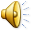